Theorists Overview
Frames of Mind : Gardner’s Theory of Multiple Intelligences
*Gardner said that multiple intelligences were not limited *
http://mset.rst2.edu/portfolios/t/thoman_j/toolsvis/mapplerproject/brain.html
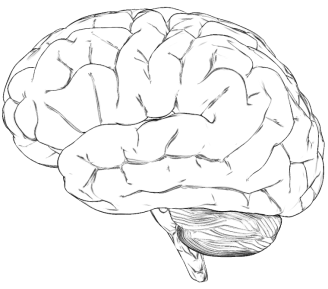 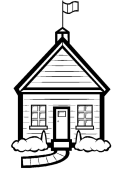 N
E
W
http://www.businessballs.com/howardgardnermultipleintelligences.htm
Gardner’s Theory of Multiple Intelligences cont.
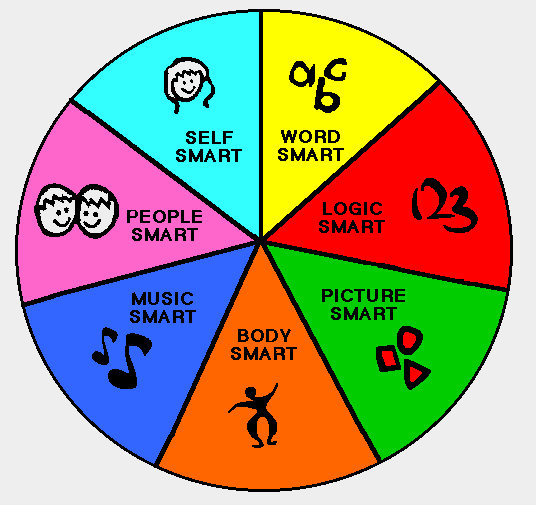 Self Smart = Intrapersonal
Word Smart = Linguistic
Logic Smart = Logical/Mathematical
Picture Smart =  Visual/Spatial
Body Smart = Bodily/Kinesthetic
Music Smart = Musical
People Smart = Interpersonal
Outside Smart - Naturalistic
http://www.fafutoys.com/blog/2010/04/28/multiple-intelligence-how-many-do-you-have/
Piaget’s Cognitive Development Theory
http://learnboutlearning.blogspot.com/
Kohlberg’s Moral Development Stages
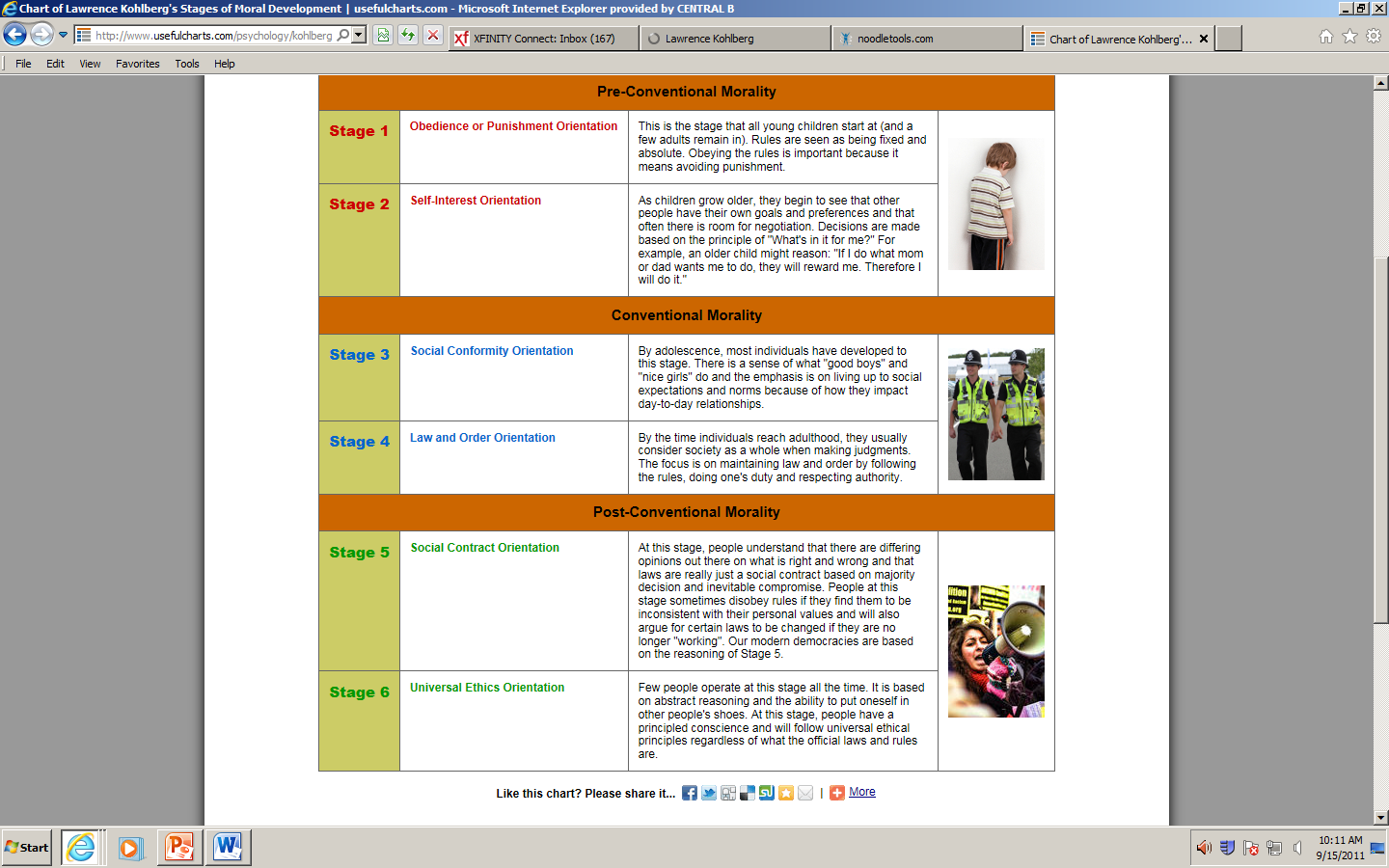 http://www.usefulcharts.com/psychology/kohlberg-stages-of-moral-development.html
Maslow's Hierarchy of Needs
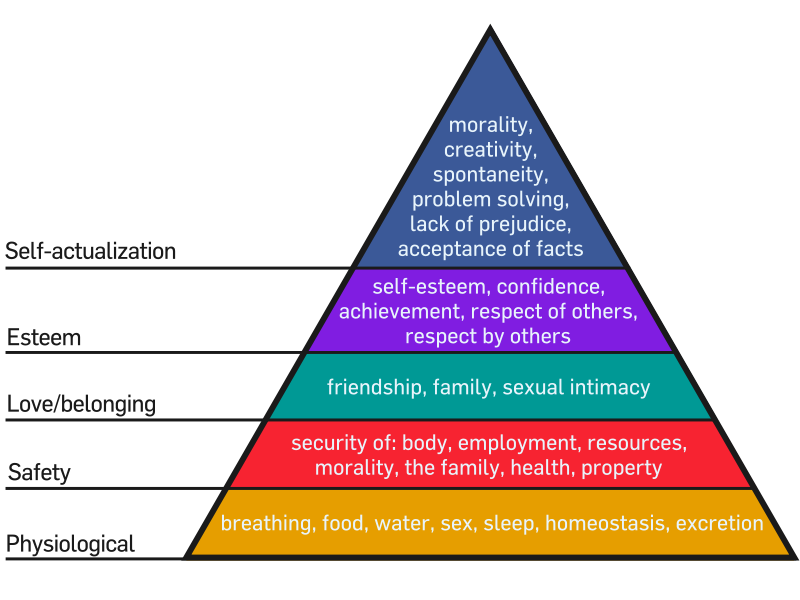 Social/
Erikson’s Eight Developmental Stages
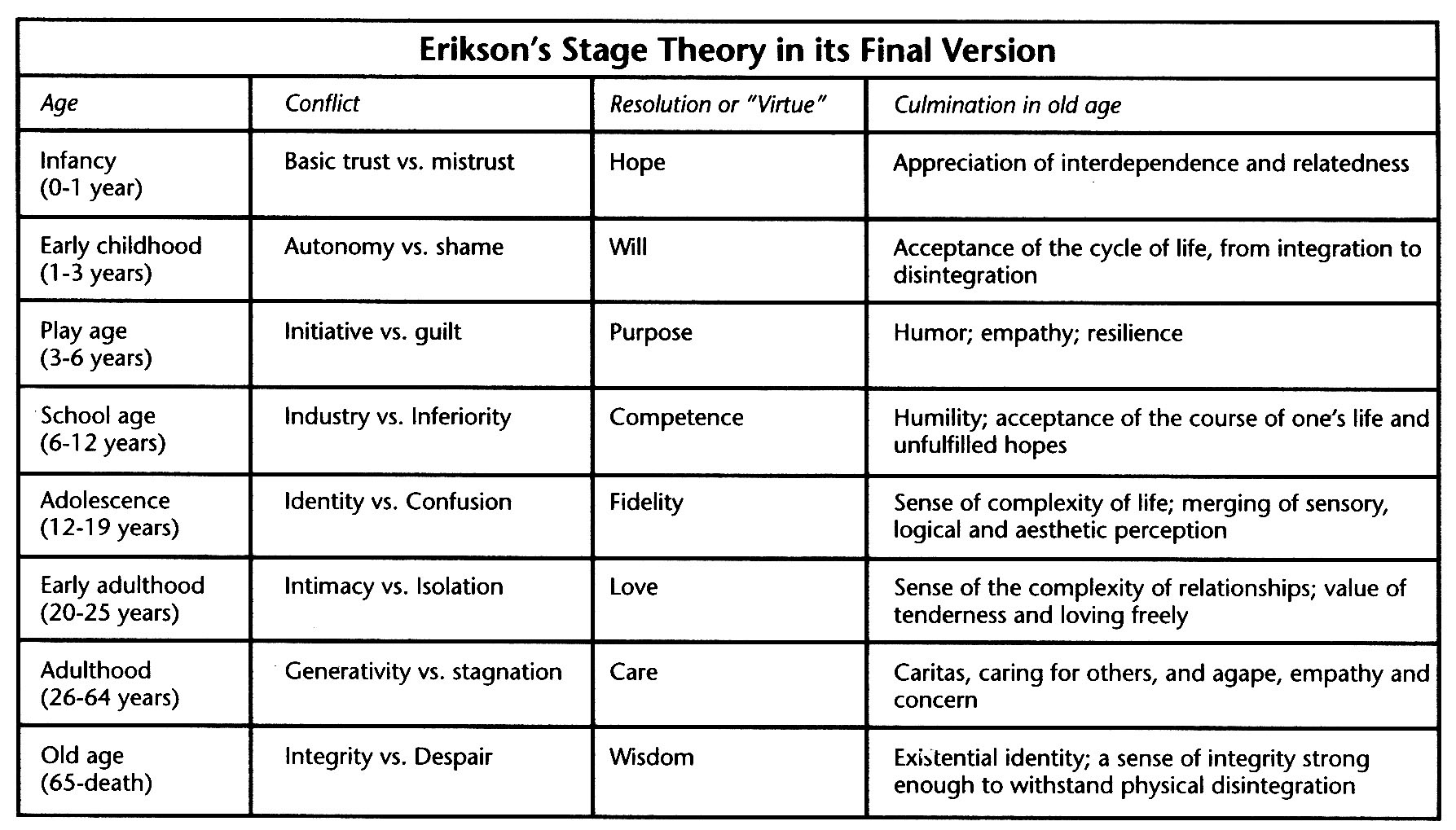